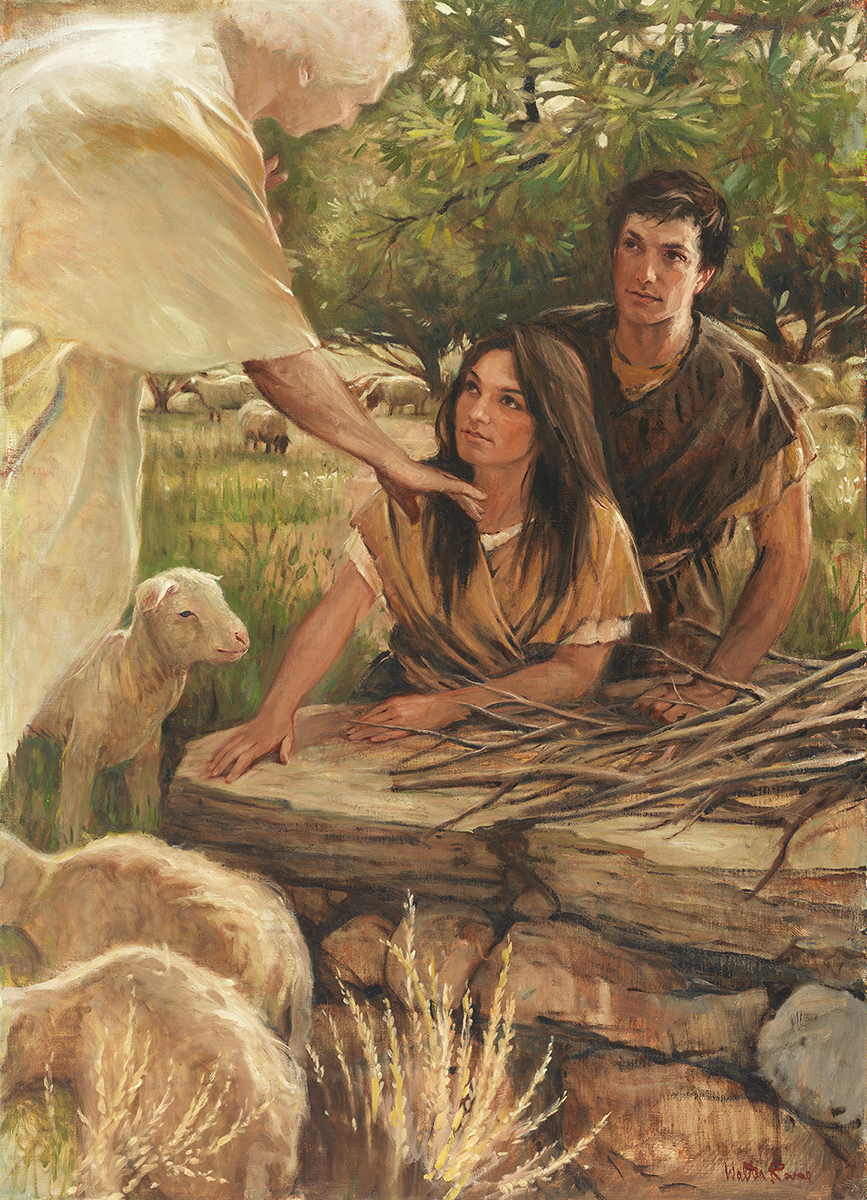 SEMINARY
Old Testament
LESSON 54
Exodus 20 (Part 1)
LESSON 54
Exodus 20:1-17
“God gives the children of Israel the Ten Commandments”
LESSON 54
God speaks the Ten Commandments to the Israelites.
Where in the scriptures can we read the Ten Commandments?
LESSON 54
Exodus 20:1-17.
1 And God spake all these words, saying,
2 I am the Lord thy God, which have brought thee out of the land of Egypt, out of the house of bondage.
3 Thou shalt have no other gods before me.
4 Thou shalt not make unto thee any graven image, or any likeness of any thing that is in heaven above, or that is in the earth beneath, or that is in the water under the earth:
5 Thou shalt not bow down thyself to them, nor serve them: for I the Lord thy God am a jealous God, visiting the iniquity of the fathers upon the children unto the third and fourth generation of them that hate me;
6 And shewing mercy unto thousands of them that love me, and keep my commandments.
7 Thou shalt not take the name of the Lord thy God in vain; for the Lord will not hold him guiltless that taketh his name in vain.
8 Remember the sabbath day, to keep it holy.
9 Six days shalt thou labour, and do all thy work:
10 But the seventh day is the sabbath of the Lord thy God: in it thou shalt not do any work, thou, nor thy son, nor thy daughter, thy manservant, nor thy maidservant, nor thy cattle, nor thy stranger that is within thy gates:
11 For in six days the Lord made heaven and earth, the sea, and all that in them is, and rested the seventh day: wherefore the Lord blessed the sabbath day, and hallowed it.
12 ¶ Honour thy father and thy mother: that thy days may be long upon the land which the Lord thy God giveth thee.
13 Thou shalt not kill.
14 Thou shalt not commit adultery.
15 Thou shalt not steal.
16 Thou shalt not bear false witness against thy neighbour.
17 Thou shalt not covet thy neighbour’s house, thou shalt not covet thy neighbour’s wife, nor his manservant, nor his maidservant, nor his ox, nor his ass, nor any thing that is thy neighbour’s.
LESSON 54
How would you respond to someone who says that the Ten Commandments were only meant for people in the Bible and do not apply to us today?
“Although the world has changed, the laws of God remain constant. They have not changed; they will not change. The Ten Commandments are just that—commandments. They are not suggestions. They are every bit as requisite today as they were when God gave them to the children of Israel” (Thomas S. Monson, “Stand in Holy Places,” Ensign or Liahona, Nov. 2011, 83).
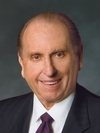 President 
Thomas S. Monson
What stands out to you about President Monson’s statement?
LESSON 54
Exodus 20:2-7 Student Teacher 1
What do you think it means when the Lord said, “Thou shalt have no other gods before me” (Exodus 20:3)?
What did God forbid in the second commandment?
How is the Lord described in verse 5?
“The meaning of jealous is revealing. Its Hebrew origin means ‘possessing sensitive and deep feelings’ (Exodus 20:5, footnote b). Thus we offend God when we ‘serve’ other gods—when we have other first priorities” (Dallin H. Oaks, “No Other Gods,” Ensign or Liahona, Nov. 2013, 72).
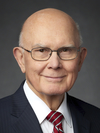 President
Dallin H. Oaks
LESSON 54
What priorities may we be tempted to place ahead of worshipping God?
Why do you think it may be hurtful to the Lord when He sees us placing these other priorities above our worship of Him?
Exodus 20:6.
And shewing mercy unto thousands of them that love me, and keep my commandments.
What principle can we identify from verse 6?
When we love God and keep His commandments, He will show us mercy.
When have you felt the Lord’s mercy as you have shown your love for Him and kept His commandments?
LESSON 54
Exodus 20:7
Thou shalt not take the name of the Lord thy God in vain; for the Lord will not hold him guiltless that taketh his name in vain.
What does it mean to take the name of God in vain?
How does obeying the commandment to not take the name of God in vain show our love for Him?
LESSON 54
Exodus 20:8–11 Student Teacher 2
What was a special day in your life that you will always want to remember? Why is that day important to you?
Exodus 20:8-11
8 Remember the sabbath day, to keep it holy.
9 Six days shalt thou labour, and do all thy work:
10 But the seventh day is the sabbath of the Lord thy God: in it thou shalt not do any work, thou, nor thy son, nor thy daughter, thy manservant, nor thy maidservant, nor thy cattle, nor thy stranger that is within thy gates:
11 For in six days the Lord made heaven and earth, the sea, and all that in them is, and rested the seventh day: wherefore the Lord blessed the sabbath day, and hallowed it.
Whom does the Sabbath day belong to?
How did the Sabbath become a holy day?
The Sabbath is the Lord’s day and is holy
LESSON 54
What must we do to keep the Sabbath a holy day?
Resting from our labors on the Sabbath can help us keep it a holy day.
How can obeying the instructions in verse 9 help us obey the instructions in verse 10?
What are some other ways that we can keep the Sabbath a holy day?
How have you been blessed as you have kept the Sabbath a holy day?
LESSON 54
Exodus 20:12 Student Teacher 3
Why do you think the way we treat our parents is important to the Lord?
Exodus 20:12
¶ Honour thy father and thy mother: that thy days may be long upon the land which the Lord thy God giveth thee.
What do you think it means to honor your father and mother?
How can a person honor a parent who is not living righteously or who teaches his or her children to do things that are contrary to Heavenly Father’s commandments?
How have you been blessed as you have honored your parents?
LESSON 54
“When we put God first, all other things fall into their proper place or drop out of our lives. Our love of the Lord will govern the claims for our affection, the demands on our time, the interests we pursue, and the order of our priorities” (Ezra Taft Benson, “The Great Commandment—Love the Lord,” Ensign, May 1988, 4).
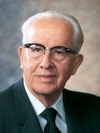 President
Ezra Taft Benson
LESSON 54